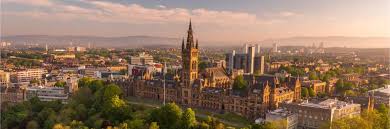 Virtual Tutorials Tutor Recruitment
Dr Aliki Traianou
Module Lead
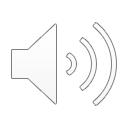 Virtual Tutorials
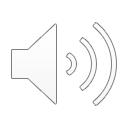 [Speaker Notes: Payment is £160, you can chose the days and times that suit you and take from 1 group, up to 4 groups a week.]
What does it involve?
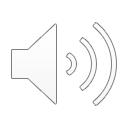 [Speaker Notes: This will include thinking about how GP’s consult with patients, how we counsel patients, for example about lifestyle change, management of patients in general practice, and touch on themes such as polypharmacy, multimorbidity and managing uncertainty.]
Tutorial time
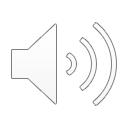 Student feedback
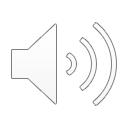 Why Virtual Tutorials?
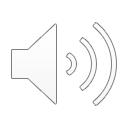